Figure 3. Histograms derived from bi-amplitude discrimination analysis show the magnitude and time course of ...
Cereb Cortex, Volume 15, Issue 9, September 2005, Pages 1322–1331, https://doi.org/10.1093/cercor/bhi015
The content of this slide may be subject to copyright: please see the slide notes for details.
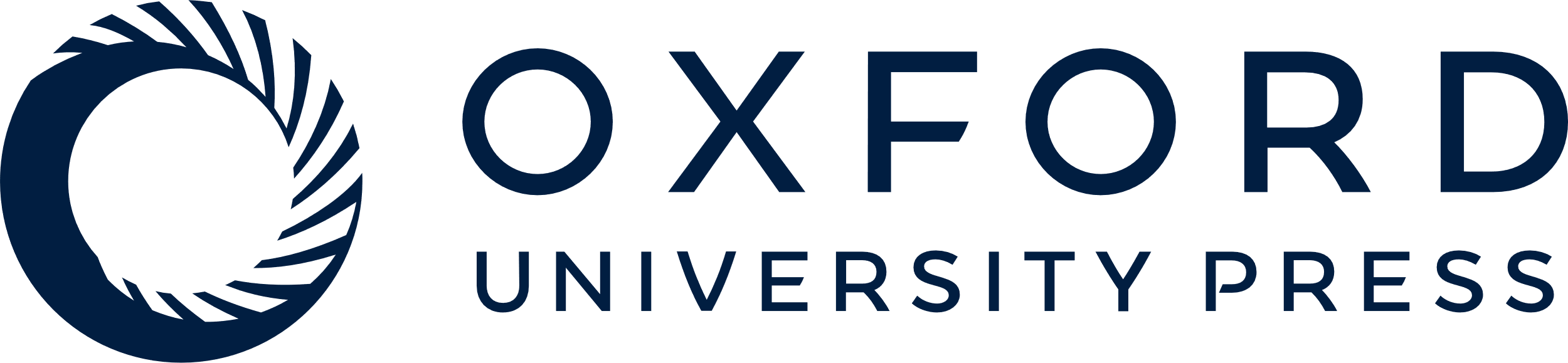 [Speaker Notes: Figure 3. Histograms derived from bi-amplitude discrimination analysis show the magnitude and time course of anesthetic-induced effects on theta and burst suppression EEG activity. In all experiments thiopental, propofol and isoflurane markedly decreased the number of theta oscillations while concurrently increasing bursting activity. Increasing anesthetic concentrations facilitated these effects. Note that high anesthetic concentrations resulted in isoelectric activity (no theta and no burst counts). Lower case letters correspond to times at which raw data sweeps were analyzed with Fourier transform analysis in Figure 2.


Unless provided in the caption above, the following copyright applies to the content of this slide: © Oxford University Press 2005; all rights reserved]